PATh Facility: 
Dedicated HTC Capacity
Brian Lin, OSG Software Area Coordinator
Center for High Throughput Computing
University of Wisconsin–Madison
‹#›
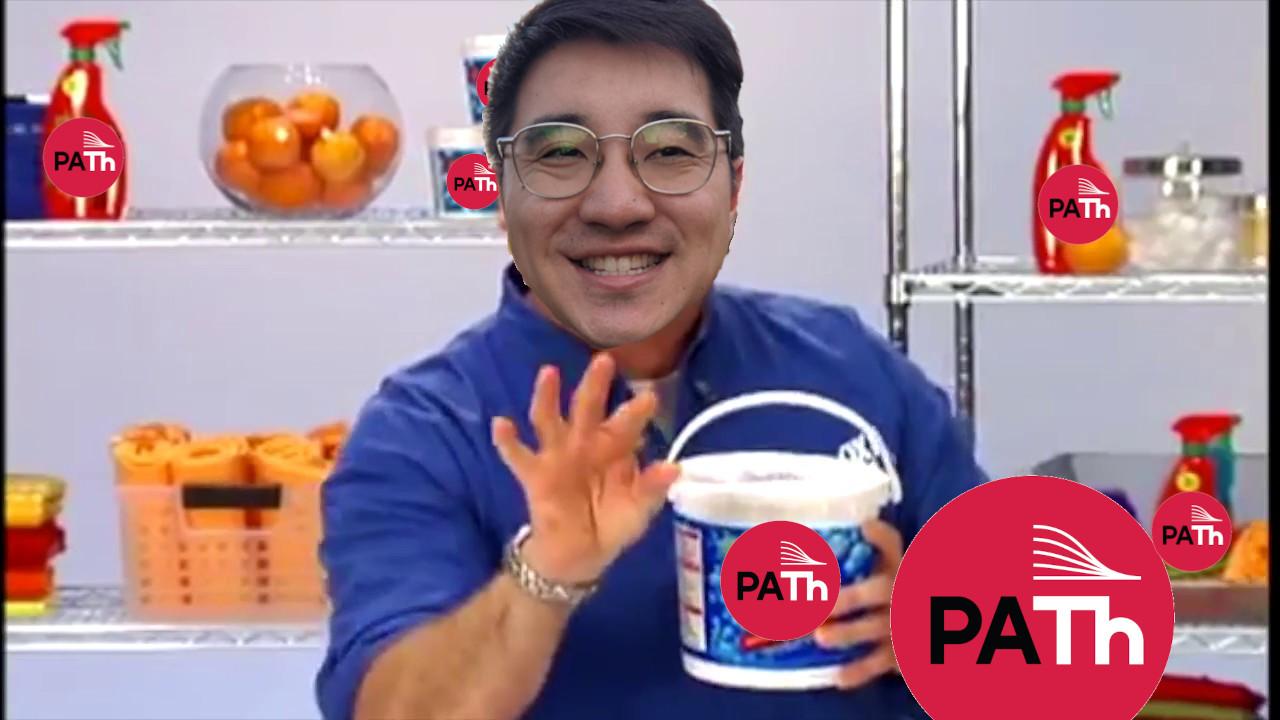 Pictured: poorly photoshopped image of a farcical PATh Facility informercial
‹#›
OSPool
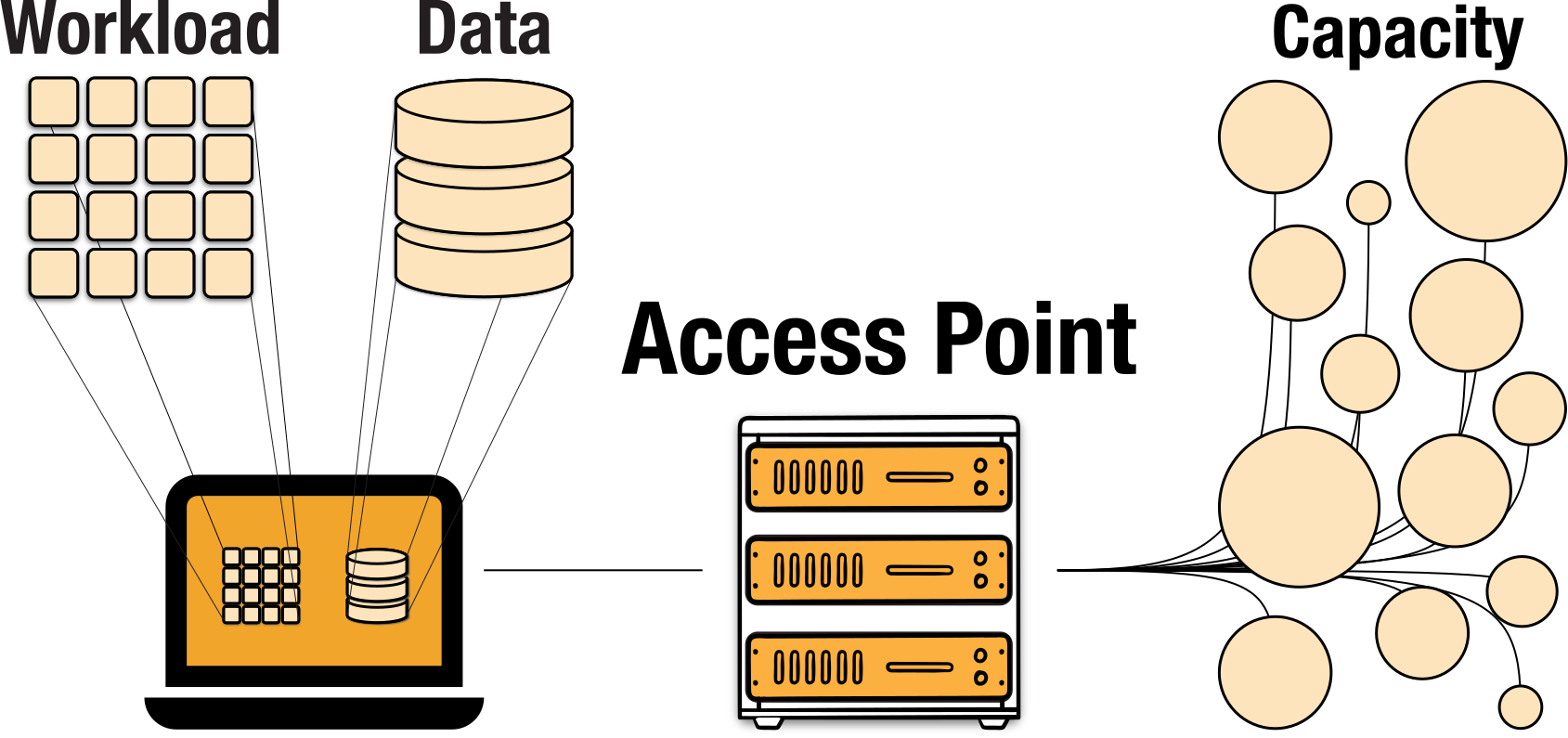 ‹#›
OSPool
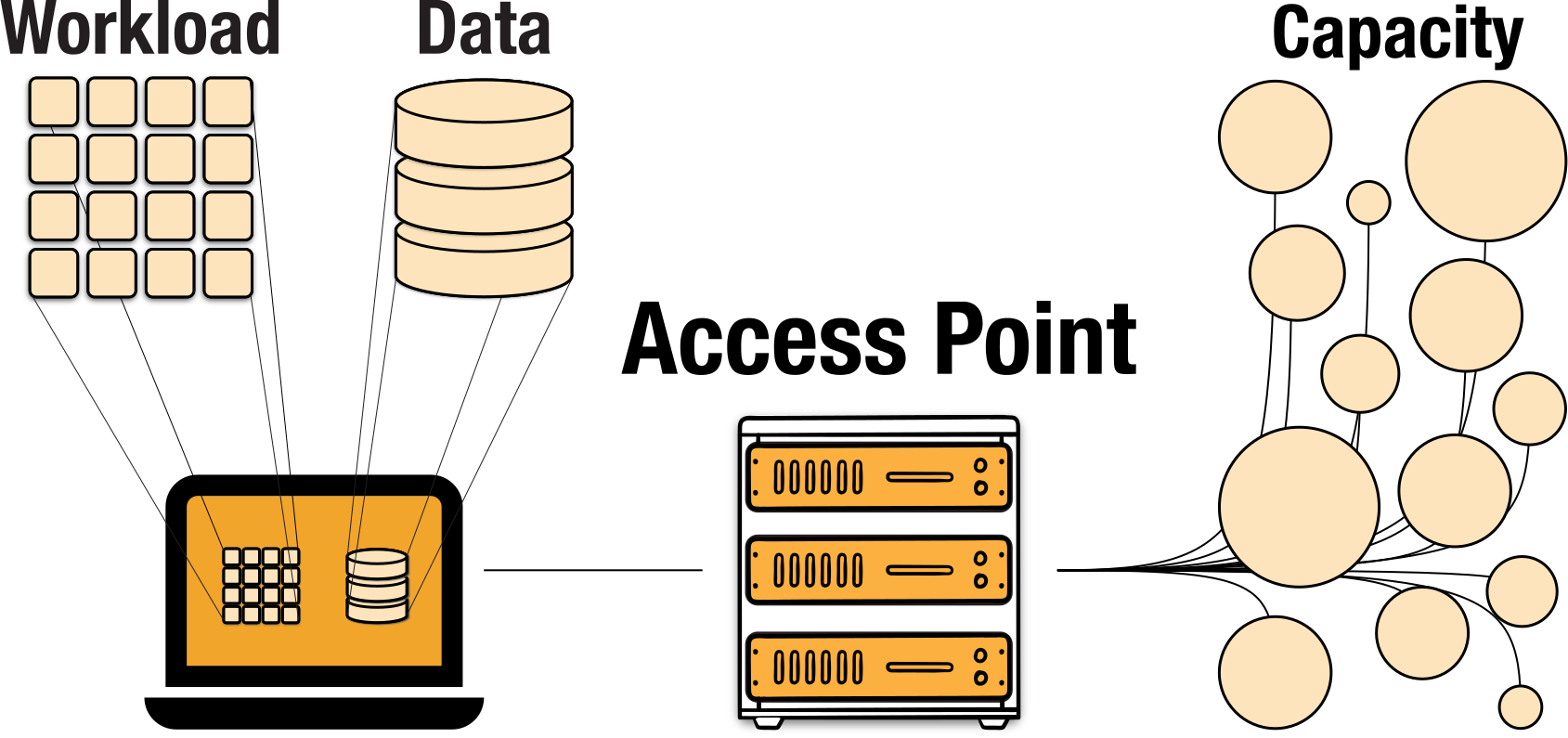 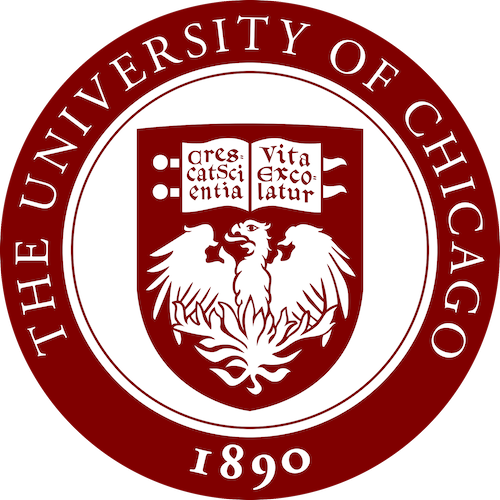 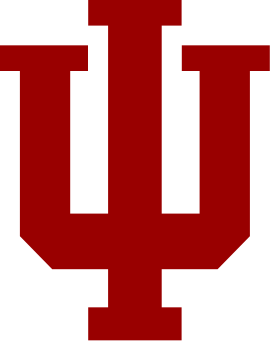 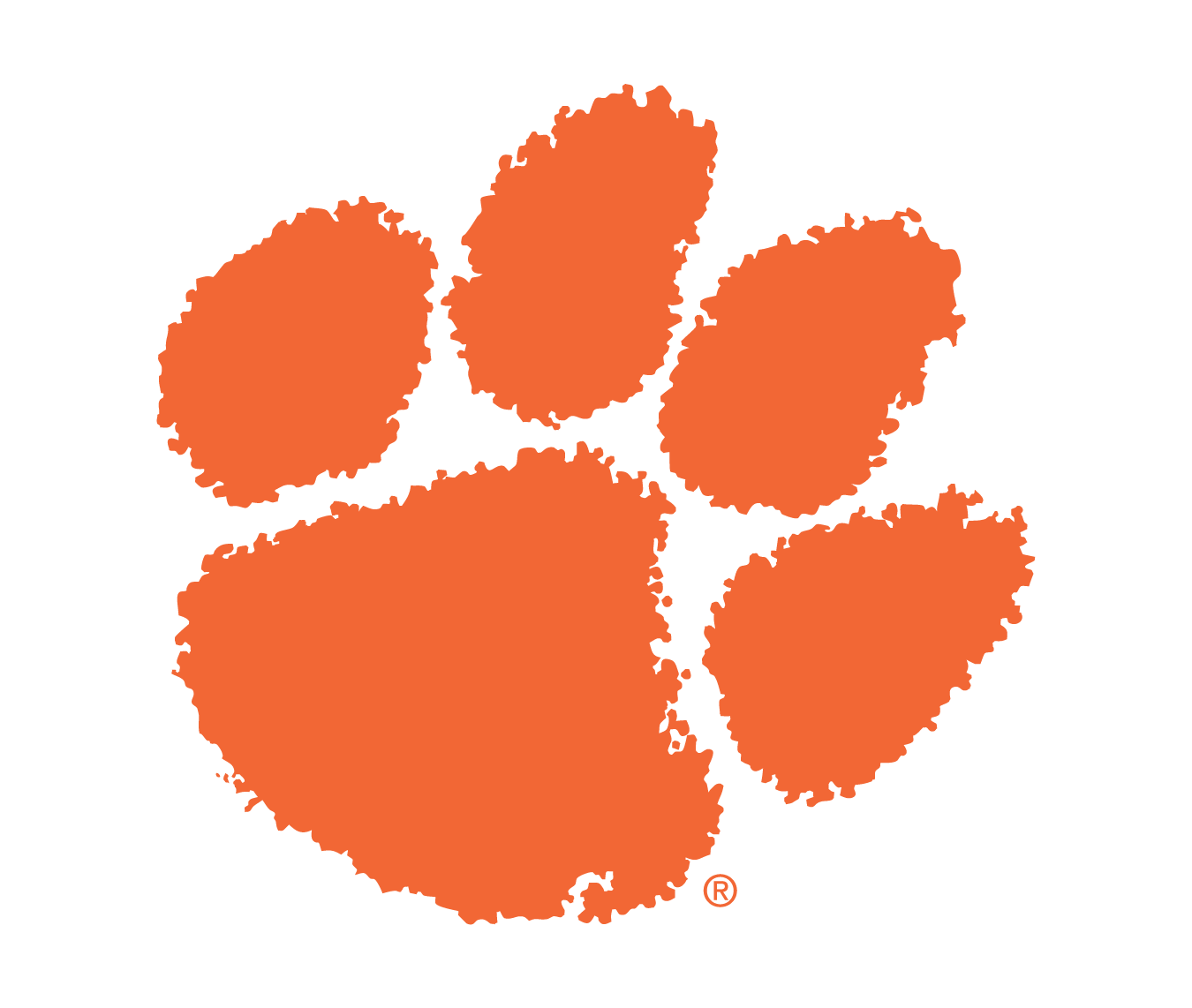 ‹#›
OSPool
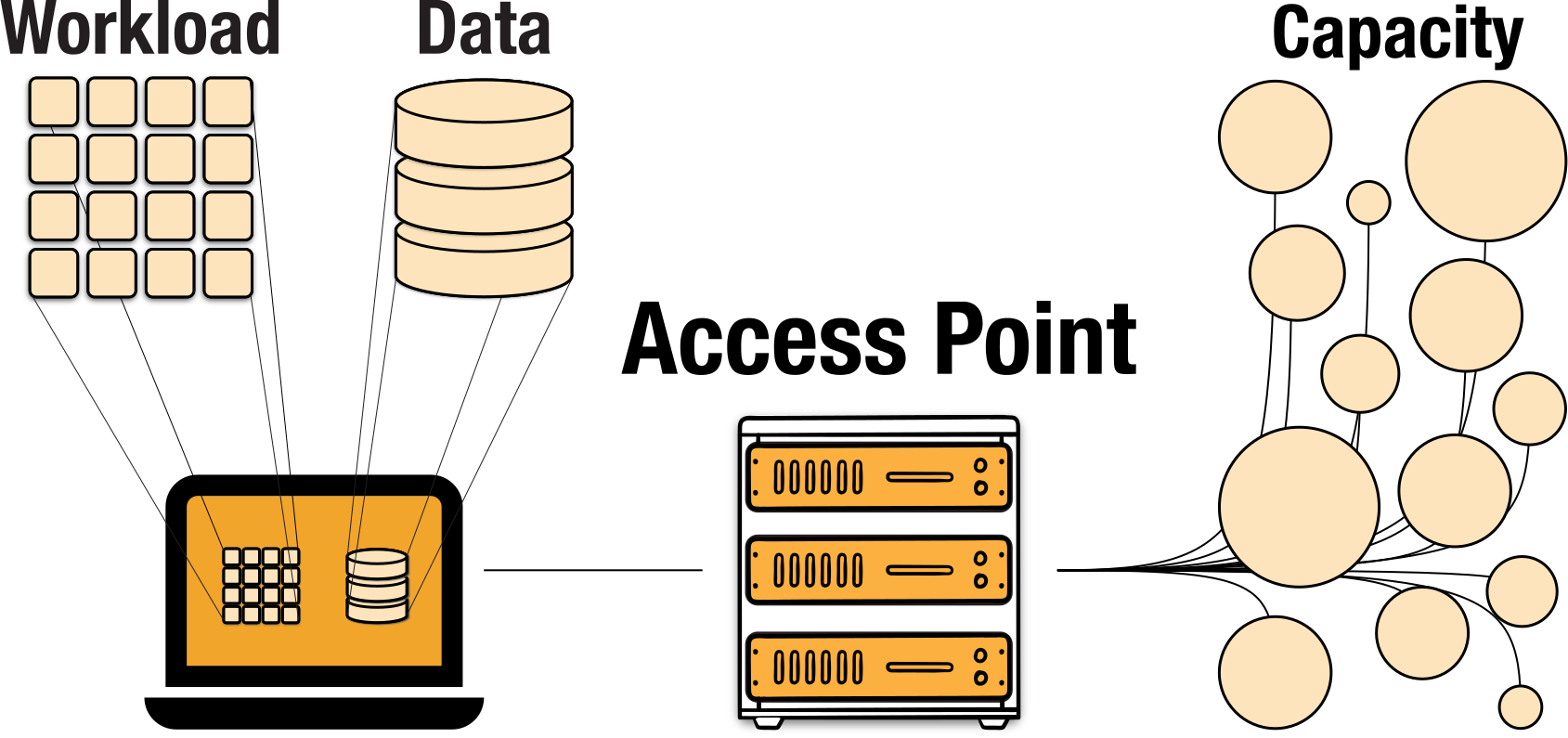 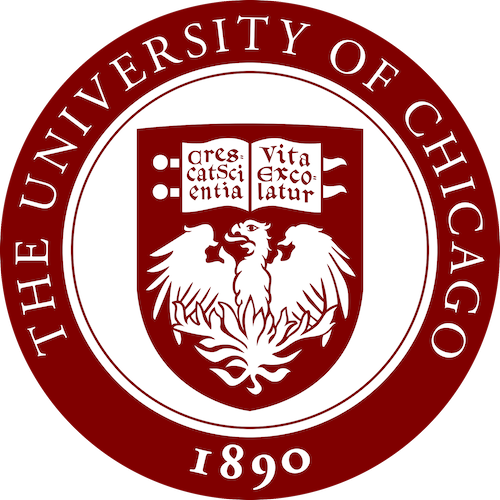 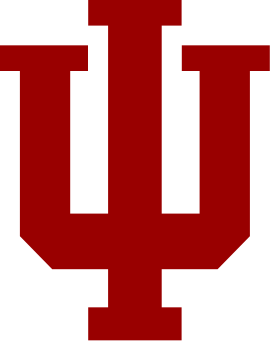 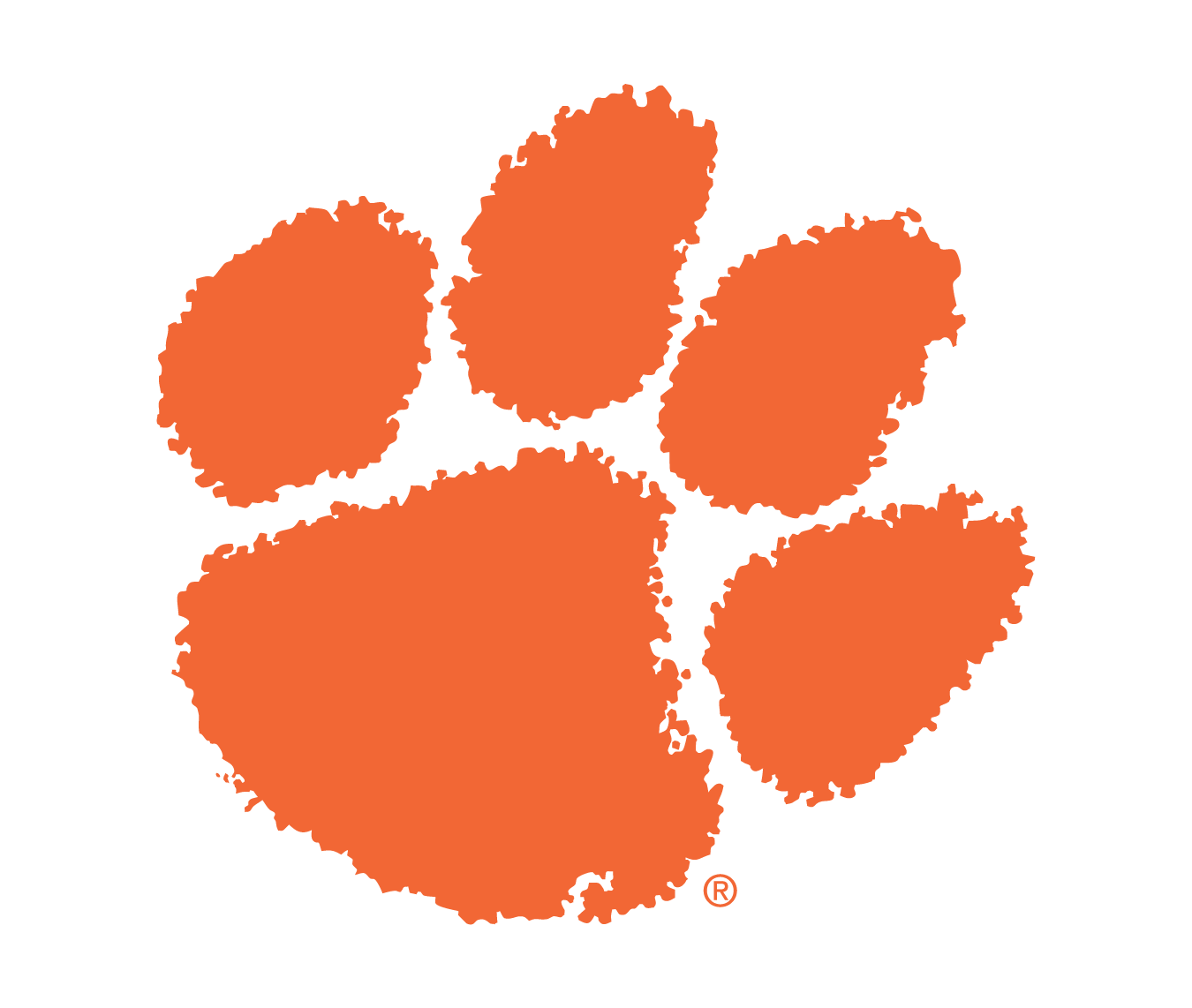 ‹#›
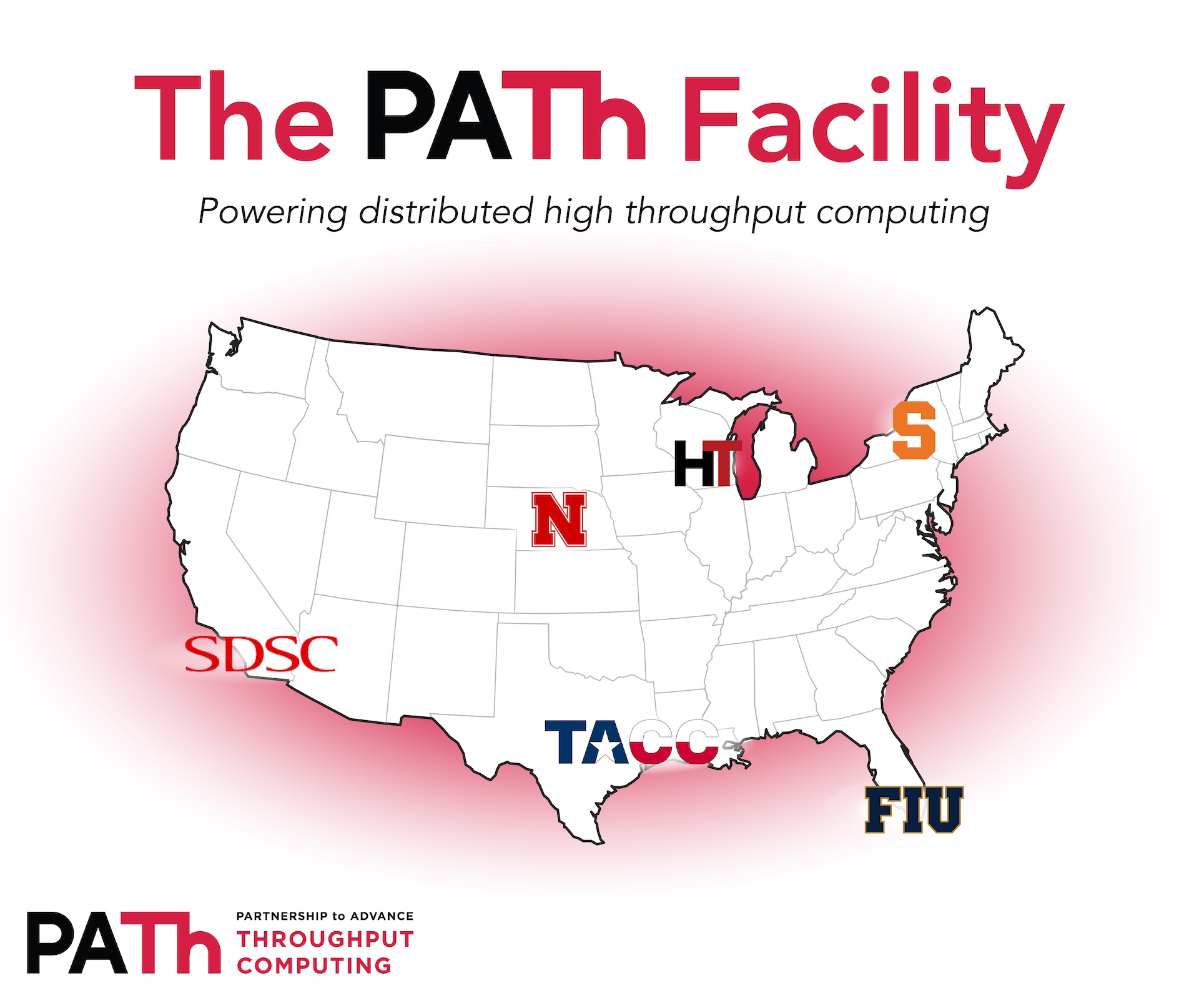 ‹#›
PATh Facility
Dedicated distributed High-Throughput Computing		→ Longer job run times!
Computational time charged to a credit accounting system
Same HTCondor-based system as the OSPool
Same friendly facilitators, operators, and developers that support the OSPool
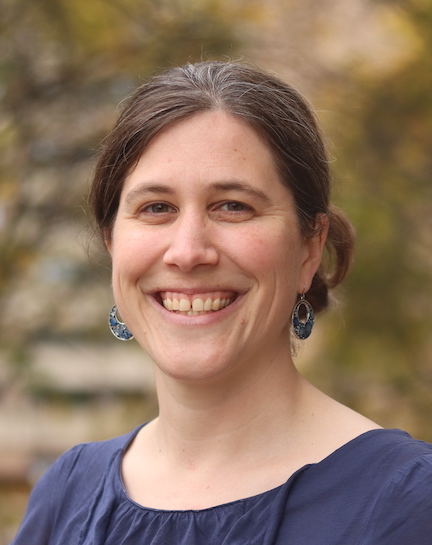 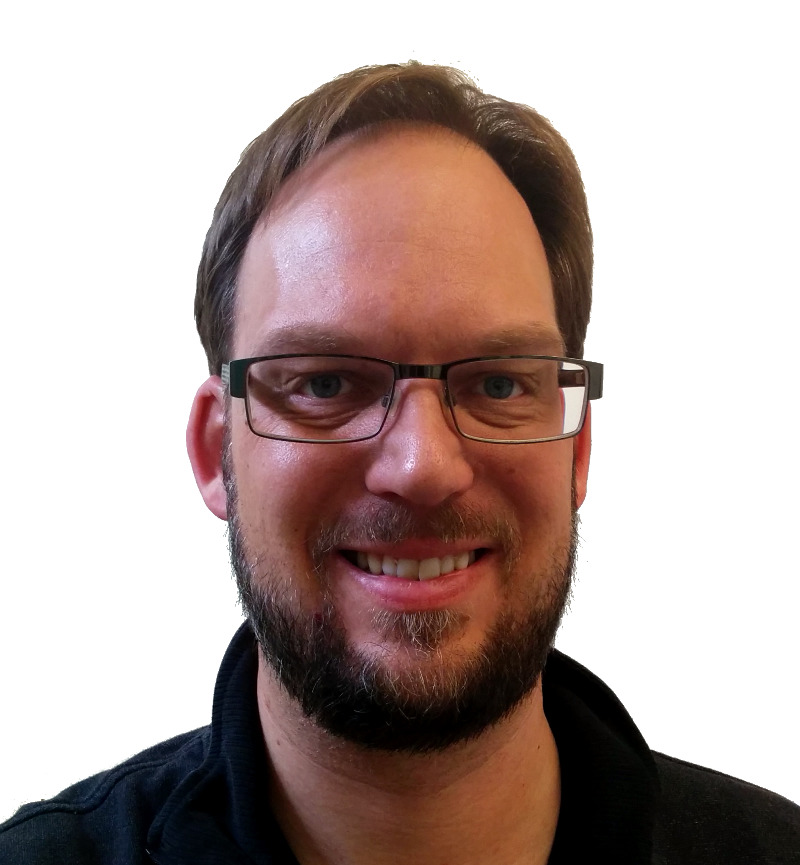 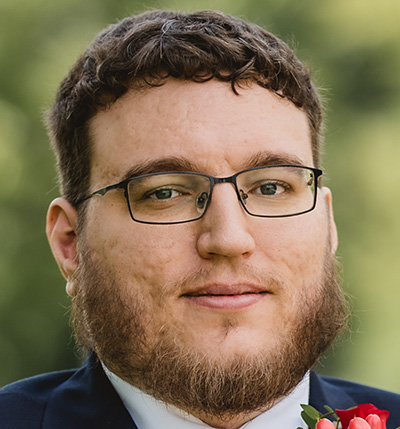 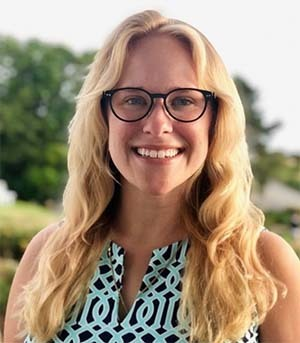 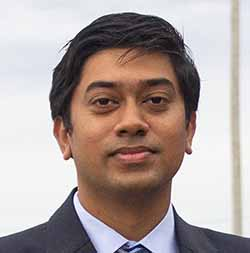 Pictured: OSG/PATh Facilitation Team
‹#›
128 and 80 coresper machine!
Over 30,000cores total!
2-4 GB RAMper core!
More than 30A100 GPUs!
‹#›
Juggling too many requirements?
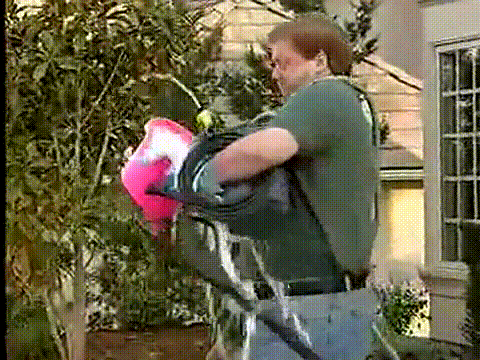 Real PATh Facility projects
Simulations using 24-32 cores on a single node
Modeling jobs needing only 1 core and 70 GB RAM
Pictured: man carrying a comical amount of equipment to wash a car, dropping it all and falling over
‹#›
Tired of long jobs never completing?
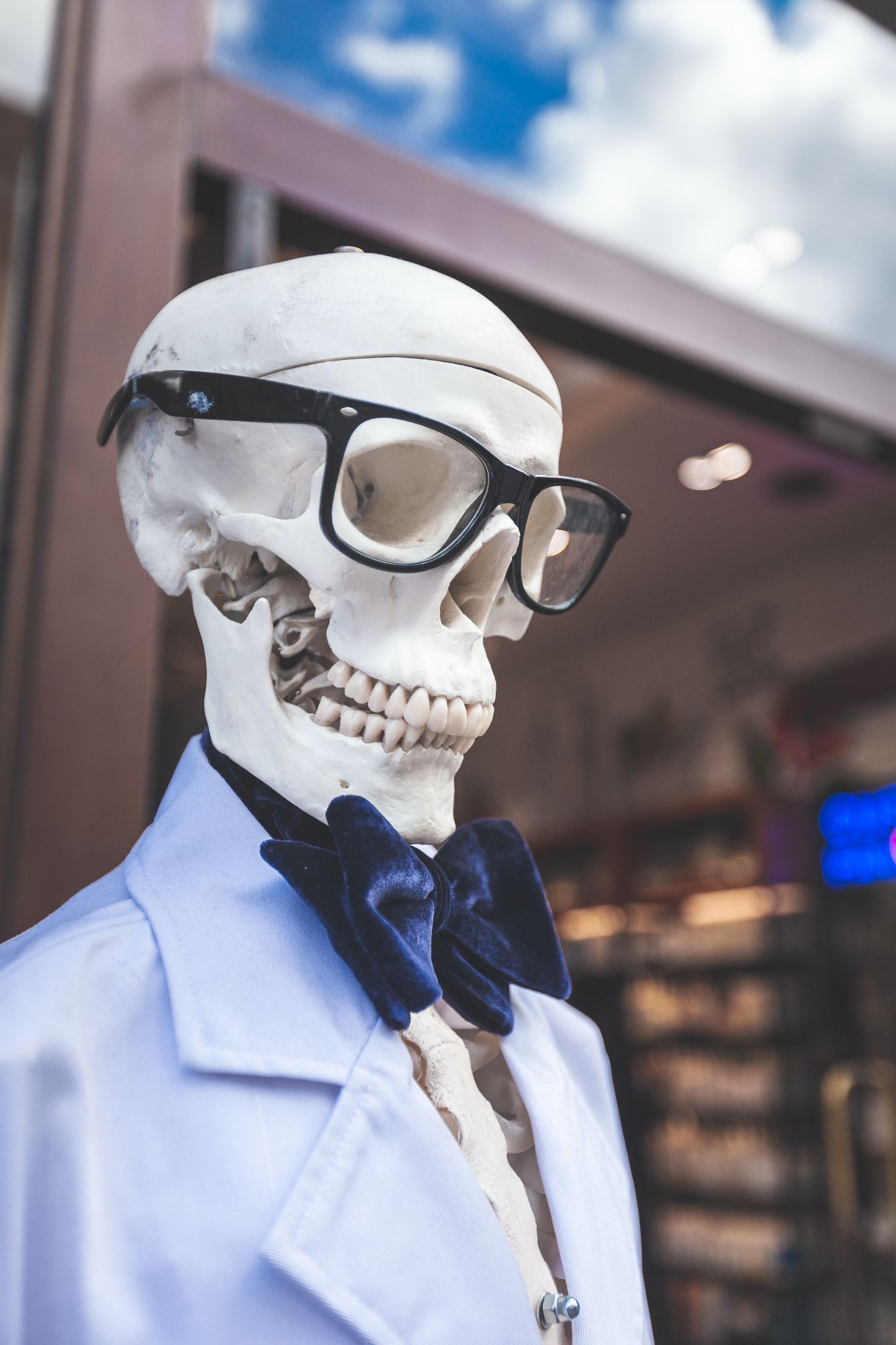 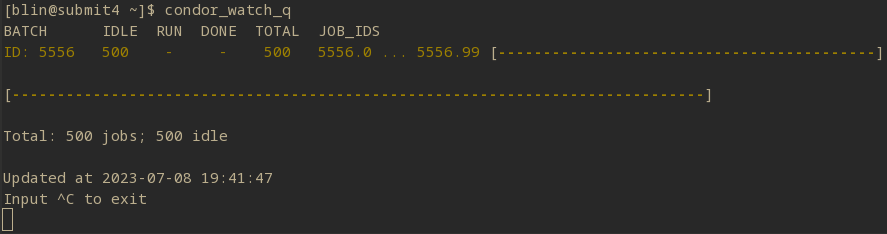 Pictured above: condor_watch_q output indicating all of a user’s jobs being idlePictured left: a skeleton wearing glasses, a lab coat, and a bowtie(Artur Tumasjan, Unsplash)
‹#›
$0
4
Get a PATh Facility credit account for     easy payments of      -

https://portal.path-cc.io/application
‹#›
Credit System
Computational time is charged to your credit account
To be eligible, your group must have a relationship with an affiliated NSF program:
Have an active or approved award,
Preparing a proposal,
Or have a proposal under review
Submit a credit request to your NSF program officer
‹#›
Affiliated NSF Programs
Computational and Data-Enabled Science and Engineering
Cyberinfrastructure for Sustained Scientific Innovation
Innovation: Bioinformatics
Neural Systems
Collaborative Research in Computational Neuroscience
Astronomy and Astrophysics Research Grants
Chemical Theory, Models, and Computational Methods
Condensed Matter and Materials Theory
Atomic, Molecular and Optical Physics ‒ Theory
Nuclear Physics ‒ Theory
Geoinformatics (GI)
Geophysics (PH)
Arctic Research Opportunities
Antarctic Research
‹#›
How many credits do you need?
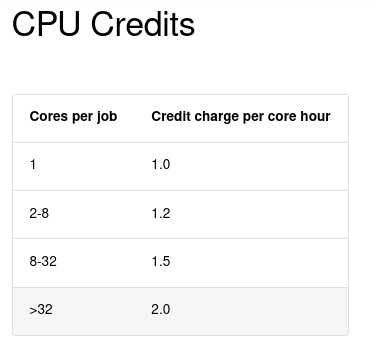 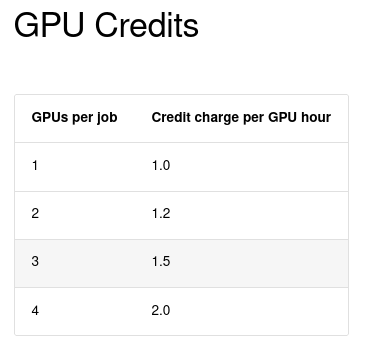 Source: https://portal.path-cc.io/documentation/overview/references/credit-account-charges/
‹#›
How many credits do you need?
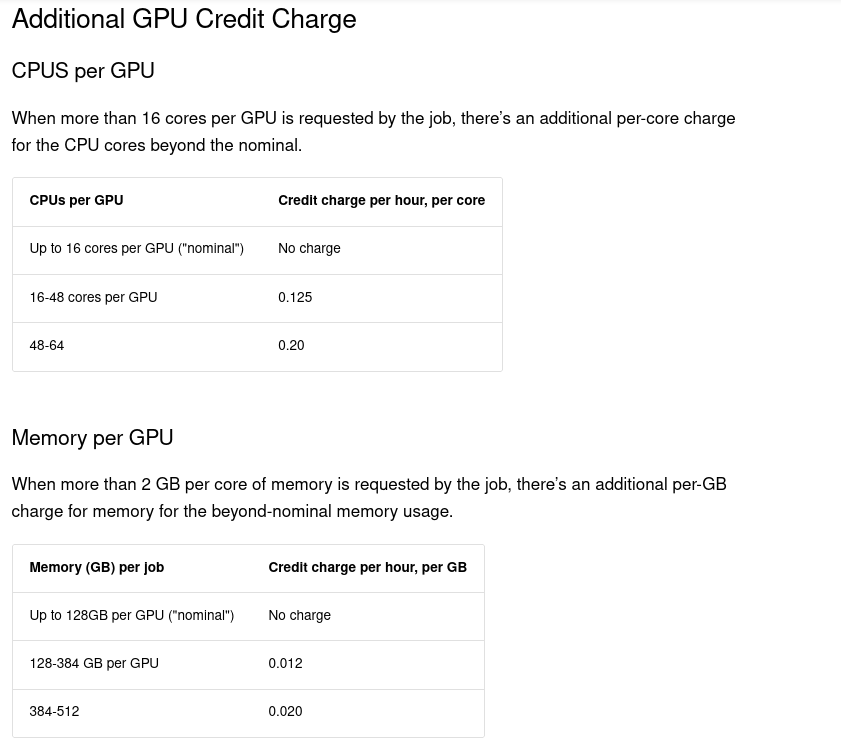 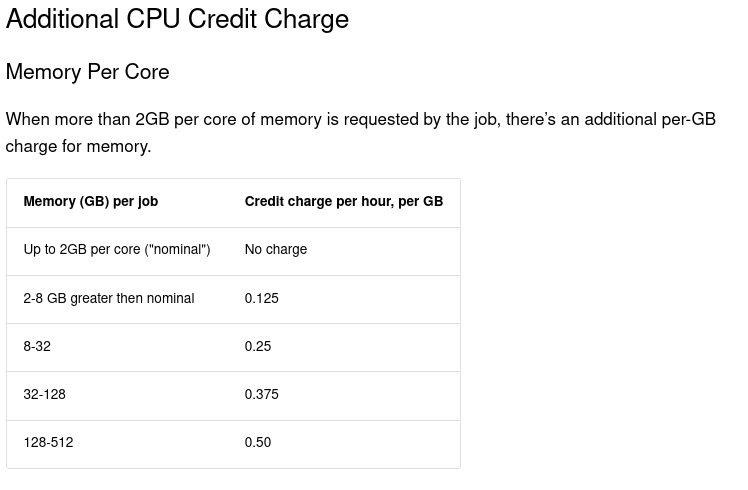 Source: https://portal.path-cc.io/documentation/overview/references/credit-account-charges/
‹#›
How many credits do you need?
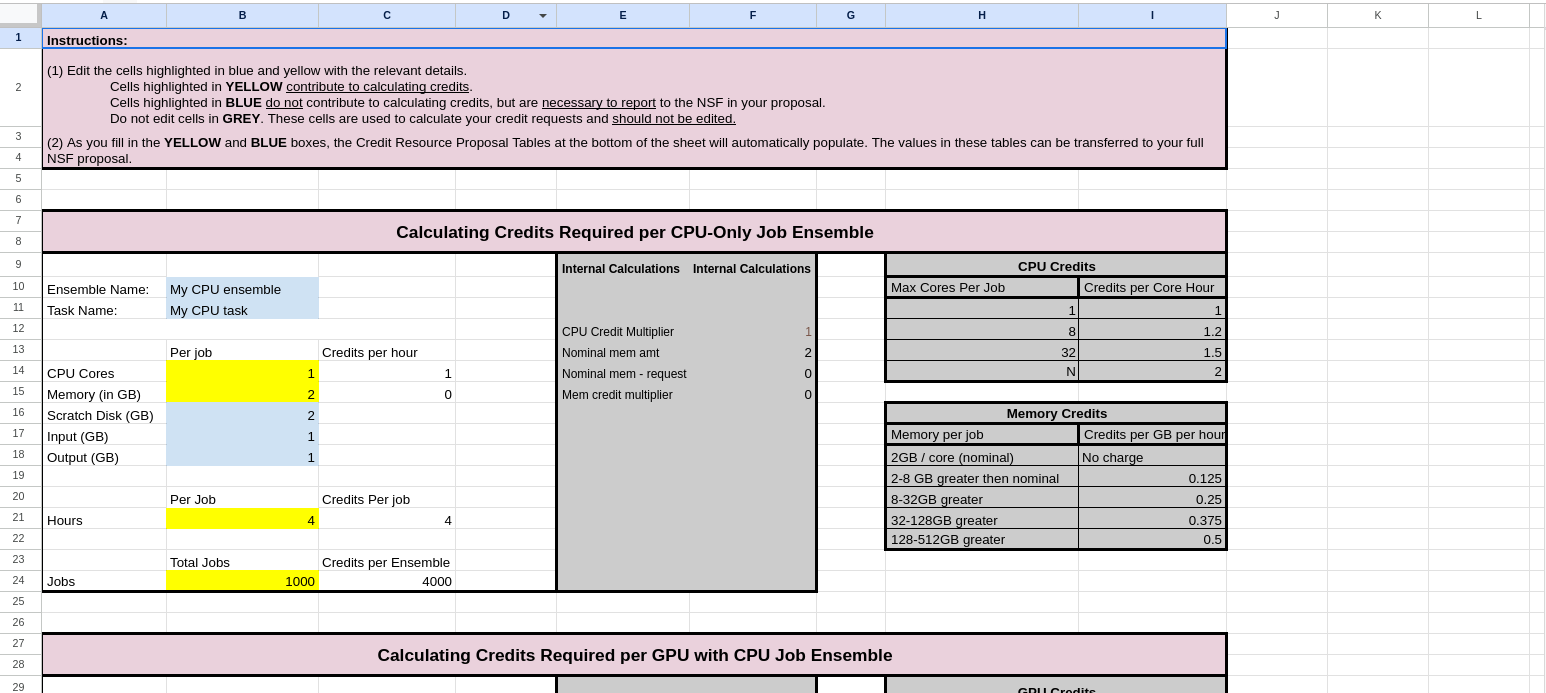 Source: https://portal.path-cc.io/documentation/overview/references/credit-account-charges/
‹#›
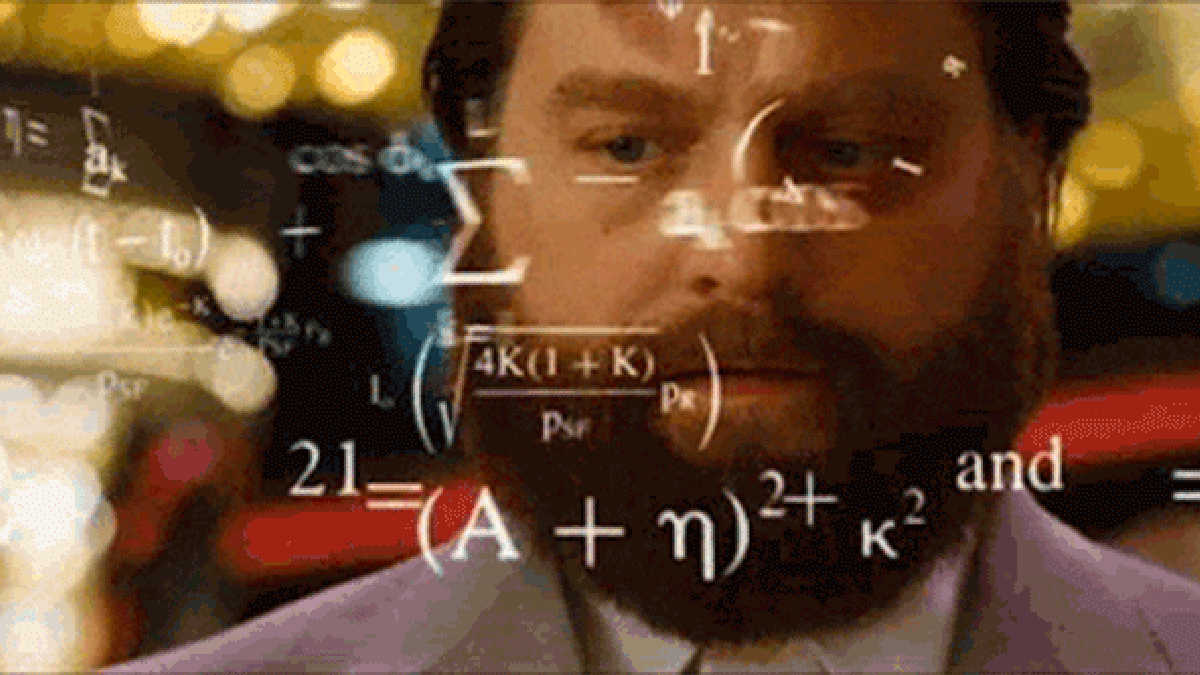 Pictured: Zach Galifianakis from the Hangover (2009)
‹#›
Not sure if the PATh Facility is for you?

Request a free trial (aka starter credits)!

https://portal.path-cc.io/application
‹#›
But wait, there’s more!
Call* in the next 20 minutes✝ and receive 


of OSDF storage quota!!!
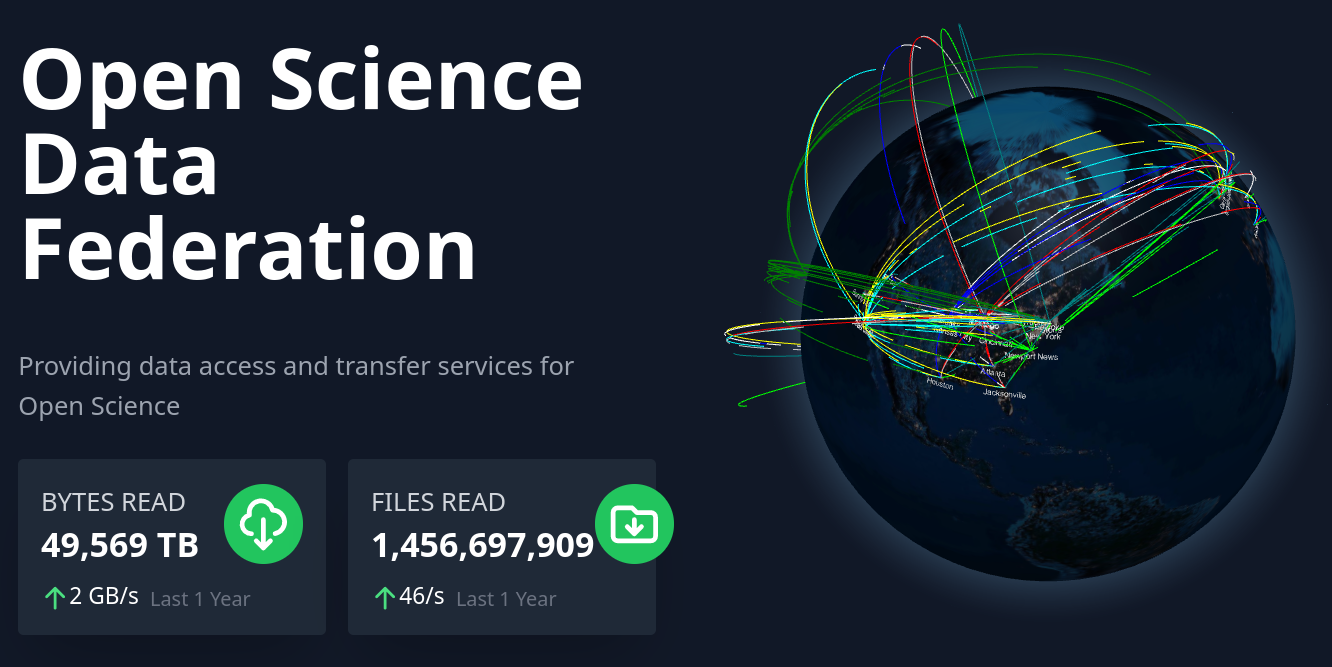 500 GB
* Actually, just visit and apply at https://portal.path-cc.io/application✝ Offer available at all times
‹#›
Schedule a consultation with our Facilitation Team today!

https://portal.path-cc.io/application
‹#›
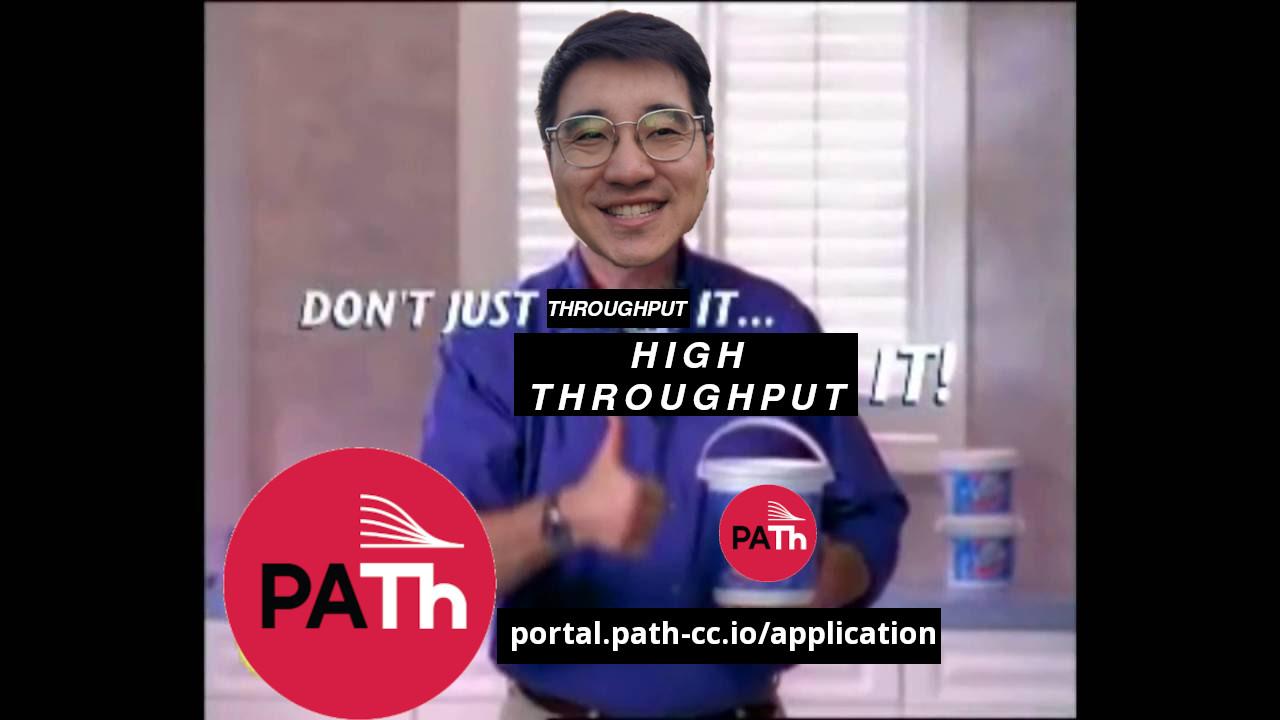 Pictured: poorly photoshopped image of a farcical PATh Facility informercial slogan
‹#›
Questions
This material is based upon work supported by the National Science Foundation under Grant No. 2030508. Any opinions, findings, and conclusions or recommendations expressed in this material are those of the author(s) and do not necessarily reflect the views of the National Science Foundation.
‹#›